زانكؤي سةلاحةددين - هةوليَركؤليَذي ثةروةردةى بنةرِةتيبةشى باخضةى ساوايان
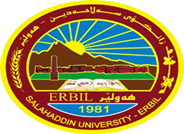 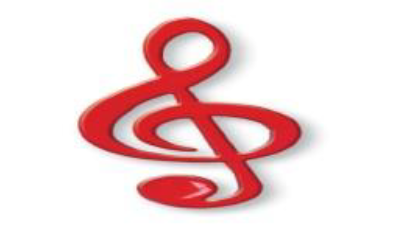 مادة التربية الموسيقية 
قوناغى جوارم
له سالى/2022-2023
ئامادةكردنى: م.ى 
 ژيان توفيق ميرزا

المحاضرة الاولى
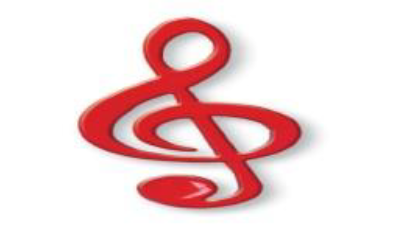 الموسيقي والتربية
تسمي مرحلة الطفولة المبكرة عند بعض علماء علم النفس مرحلة الخيال الإيهامي ففيها يبطىء النمو الجسمي بعض الشيء ويفسح المجال للنمو العقلي السريع المتزايد ويكون خيال الطفل حادا رغم أنه محدود بما في بيئته المحيطة به. وقوة خياله تلك قد تجعله يتخيل الكرسي قطارا, أو يتخيل العصا حصانا, وأحيانا تجعله يتبادل الحديث مع دمية أو وسادة مثلا.. وهو لذلك يتقبل القصص والحكايات التي تتكلم فيه الحيوانات والطيور ويشغف بالحواديت الخرافية والخيالية.. ولكن هناك تحفظ من بعض المربين علي استعمال القصص الخرافية للأطفال بدعوى أنها غير حقيقية وقد تحتوي علي أفكار مفزعة.
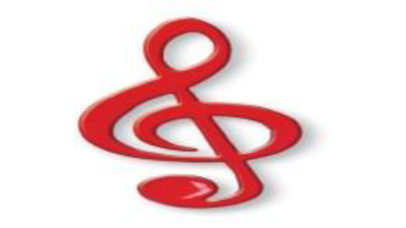 إلا أن الكثيرين يرحبون باستعمالها مع البعد بها عن الأحداث المخيفة فهي وإن كانت مخيفة فإنها تتضمن قسطا وافرا من الحقائق المتصلة بالطبيعة الإنسانية بالإضافة إلي ما فيها من تسلية ومرح عام من الضروري ألا تفرق في الخيال والوهم في قصص الأطفال. ومن الممكن في كثير من الأحيان أن نحاول بلباقة أن نربط قصصنا بالحياة والواقع دون أن نفسد علي الطفل استمتاعه بخيال الطفولة الجميل. تشكل مرحلة الطفولة المبكرة أهمية كبري لدي كل القائمين علي التربية والتعليم في العالم. خاصة بعد ثبت من الدراسات التي أجريت علي تكوين سلوك الإنسان منذ ولادته حتى البلوغ.. أن جميع الأطفال لديهم القدرة والشوق الدائم للتعلم أكثر وأسرع عما كان يعتقد من قبل.. وأوضحت النتائج المتاحة للذكاء أن حوالي 50 % من النمو يكون من الميلاد وحتى سن الرابعة و 30 % من الرابعة وحتى الثامنة و 20 % من الثامنة وحتى السابعة عشر, وفي مرحلة الطفولة المبكرة يكون عالم الأطفال محصورا في أسرته وكل المتصلين بمنزله, وأهم ملامح اهتماماته هو عالم اللعب, وعن طريق هذا اللعب يكتسب خبرة ومهارة, كما أنه يهتم بالحيوانات الأليفة ويكثر من الأسئلة مما يدل علي تعطشه للمعرفة, ويجد طفل هذه المرحلة متعة في سماع الموسيقي والأغاني والقصص, ويميل إلي الحركة واللعب والتقليد
-مكانة الموسيقي في التربية
علاقة الموسيقي بالتربية علاقة وثيقة, فكل منها تعتمد علي الأخرى, فالتربية تعتمد علي الموسيقي في بناء شخصية الطفل الذي سينمو ويصبح شابا له قيمته في المجتمع, والموسيقي تحتاج إلي أساليب التربية ومفاهيمها في التعليم لنشر التذوق الموسيقي الجيد والوصول إلي إمكانية تحقيق الإبداع الفني لذوي المواهب في هذا المجال. ونري اليونان القديمة قد اهتمت بالموسيقي علي اعتبار أنها أداة من أدوات التربية قبل أن تكون فنا جميلا لذاته, فقد جعل أفلاطون للدولة حق الإشراف علي الموسيقي لما لها من تأثير في تكوين الشخصية الملتزمة المتناسقة, وكذا في تنمية ملكة الخلق والابتكار.
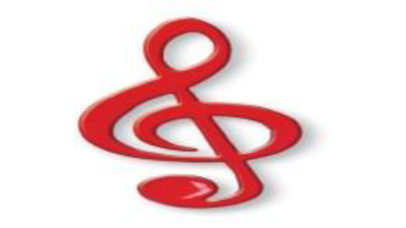